Figure 6. Inter-individual variation in υ (±SE) for each chromosome. For each plot, the horizontal dashed line ...
Hum Mol Genet, Volume 17, Issue 17, 1 September 2008, Pages 2583–2594, https://doi.org/10.1093/hmg/ddn158
The content of this slide may be subject to copyright: please see the slide notes for details.
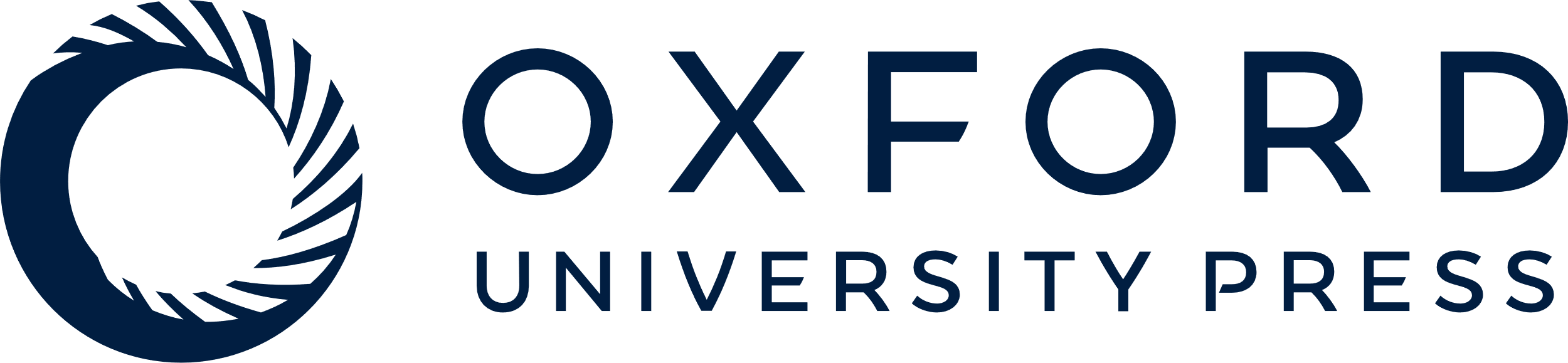 [Speaker Notes: Figure 6. Inter-individual variation in υ (±SE) for each chromosome. For each plot, the horizontal dashed line corresponds to the mean υ from 10 individuals. The P-values exhibit the significance of variance among individuals for each chromosome (one-way ANOVA). Note that there are no υ for chromosomes 21 and 22 due to insufficient data from each individual. Significant variations in υ among individuals were found on chromosomes 1, 3, 5–8, 13 and 15–20.


Unless provided in the caption above, the following copyright applies to the content of this slide: © The Author 2008. Published by Oxford University Press. All rights reserved. For Permissions, please email: journals.permissions@oxfordjournals.org]